Распознавание лиц для определения пола и возраста
Чаганов Роман Дмитриевич
Программист
Мельников Александр 
Валерьевич
Тимлид
Дорох Данила Васильевич
Аналитик
Big photo slides for presentation
Идея проекта
Иногда для лучшего обслуживания и работой с клиентом в целом нужно примерно понимать, какого возраста покупатель.  
	В качестве решения данной проблемы мы решили создать ИИ, который бы мог по лицу определять примерный возраст человека. Конечно, технологии распознавания лиц еще не достигли такого уровня, чтобы можно было точно узнать возраст человека, но если можно по лицу понять примерный возраст, это уже прогресс.
Целевая аудитория
Создатели таргетированной рекламы, которым нужно знать возраст человека для более эффективной рекламы, а так же сервисы, нуждающиеся в определении возраста для иных целей.
Анализ конкурентов
Мы обнаружили два прямых конкурента, у которых аналогичное программное обеспечение на аналогичном рынке и работающее с целевой аудиторией, что и наш разрабатываемый продукт.
Quividi®

Программное приложение для искусственного интеллекта, которое используется для определения возраста и пола пользователей, которые проходят мимо

   Достоинства:  
Работает в реальном времени. 
Конфиденциальность.
AgeBot®

Приложение для Android

Достоинства:
Возможность найти несколько лиц на снимке и оценить возраст каждого лица. 
Недостатки:
Работает только по фотографии
Цели и задачи
Целью данного проекта являлась разработка десктопного приложения с встроенной нейронной сетью, которая может по видеопотоку определять примерный возраст и пол человека. 
	Исходя из поставленной цели, в работе были определены следующие задачи:
02.
01.
Проанализировать и найти хорошую нейронную сеть для конкретной поставленной задачи.
Изучить алгоритмы создания приложения.
03.
04.
Разработать приложение, позволяющее определить возраст и пол человека на видео.
Реализовать возможность построения графика на основе, полученных в результате работы программы, данных.
Требования к продукту
01.
02.
Программа должна уметь распознавать лицо по видео и строить график по полученным данным.
У пользователя должна быть возможность выбрать камеру.
03.
04.
Графики будем сохранять в формате jpeg.
Нам не обязательно фото в хорошем качестве, главное чтобы все части графика были различимы.
Технологический стек
Платформа для разработки приложения и отладки кода – Visual Studio и .Net Framework 4.8
Библиотека компьютерного зрения - OpenCV в виде обёртки Emgu.CV для C#
Платформа для выгрузки и хранения кода – GitHub
Реализация проекта
Step #01
Step #03
Step #05
Step #02
Step #03
Step #04
После нажатия кнопки появится график и начнется сбор информации.
Также можно экспортировать график в формат jpeg.
После включения приложения необходимо выбрать камеру.
Для запуска программы нужно нажать кнопку “Начать”.
Далее можно просмотреть видеопоток.
Первые шаги
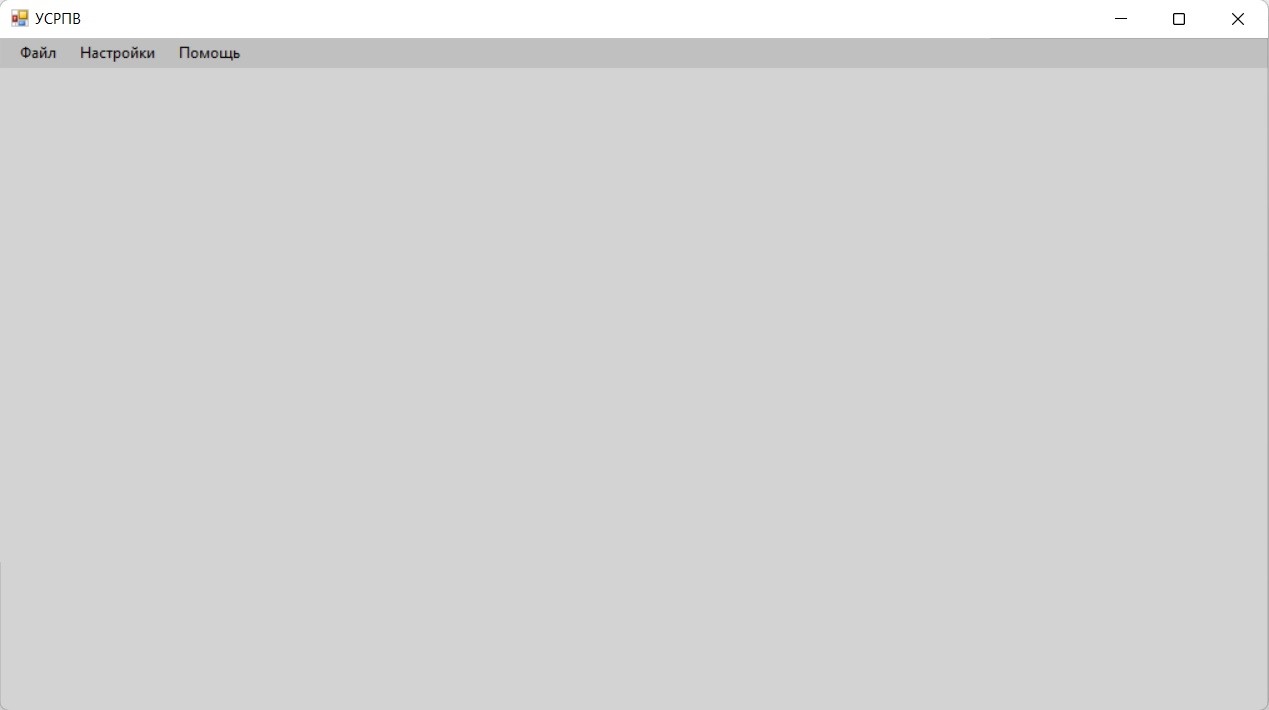 Первая версия продукта включала в себя только пользовательский интерфейс и не имела никакого функционала
MVP продукта
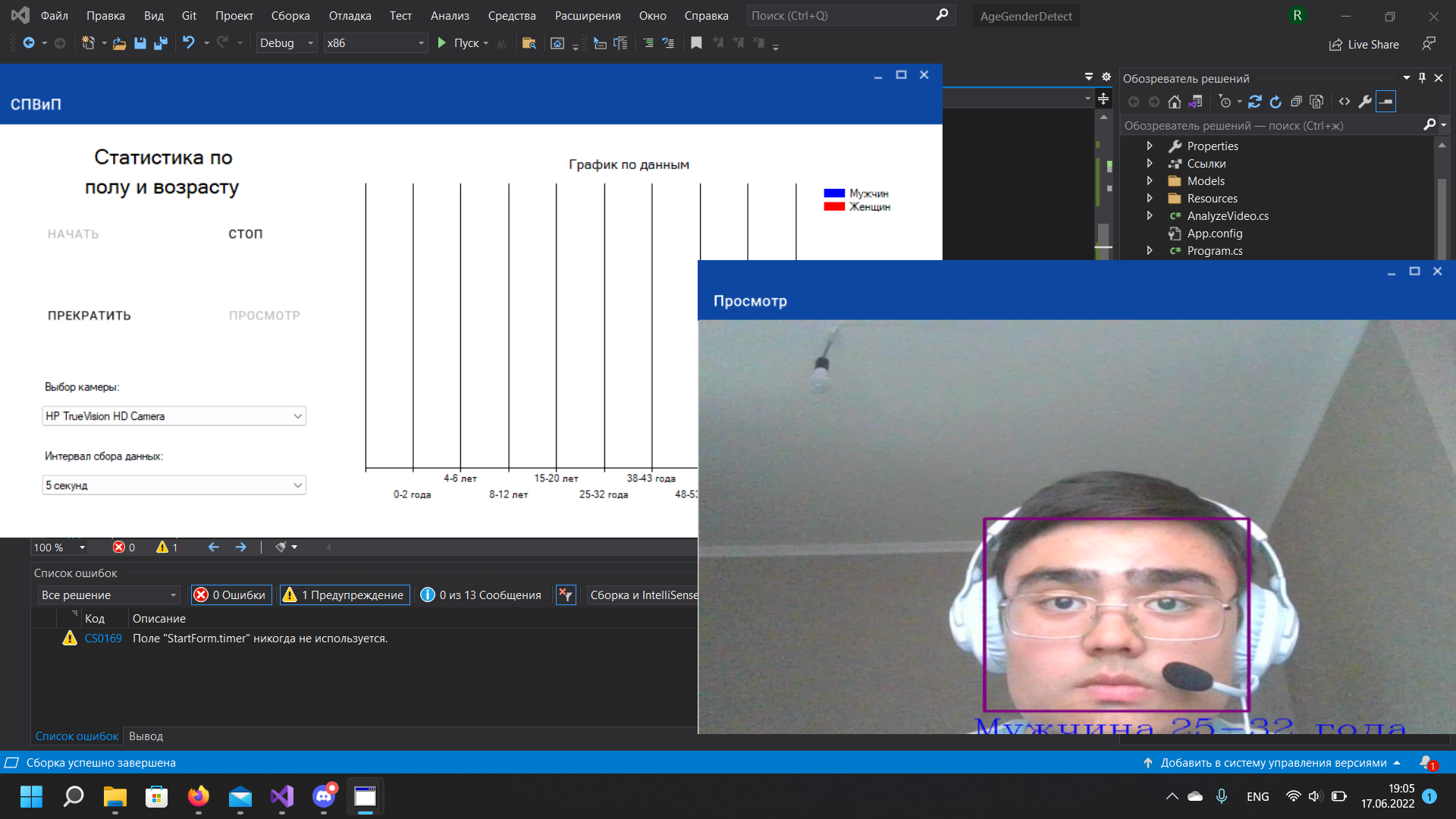 На конечном этапе программа умеет распознавать лицо на видео, определять возраст человека, а также пол.
Заключение
В итоге представлен эффективный продукт, позволяющий потребителю:
Получить важную для таргетной рекламы информацию, а именно пол и возраст человека. 
Построить по полученным данным о людях график и сохранить его в формате jpeg.
К недостаткам можно отнести классический, ничем не примечательный интерфейс, также данное приложение не является кроссплатформенным, поэтому его нельзя будет запустить просто так, например, на линуксе или андроиде.
Big photo slides for presentation
Наши контактные данные
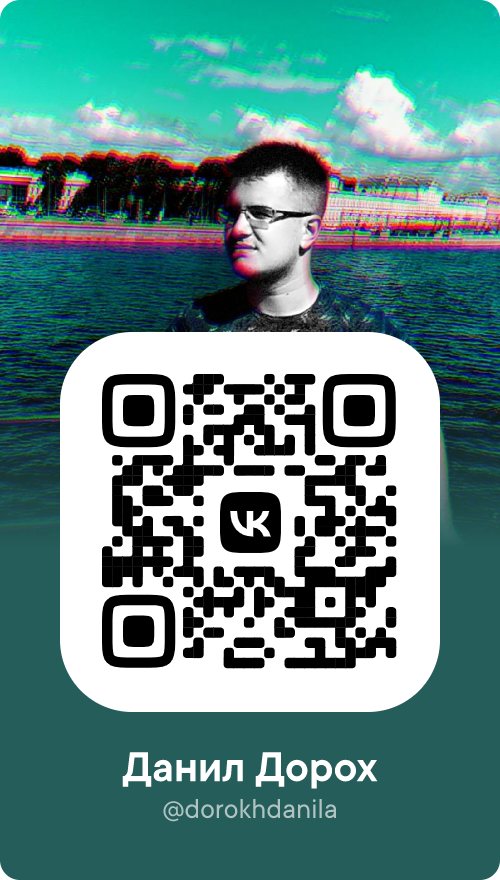 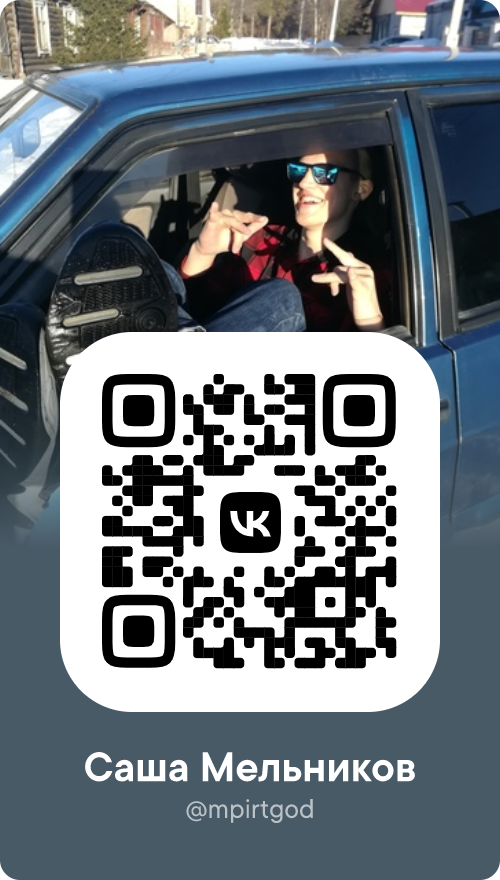 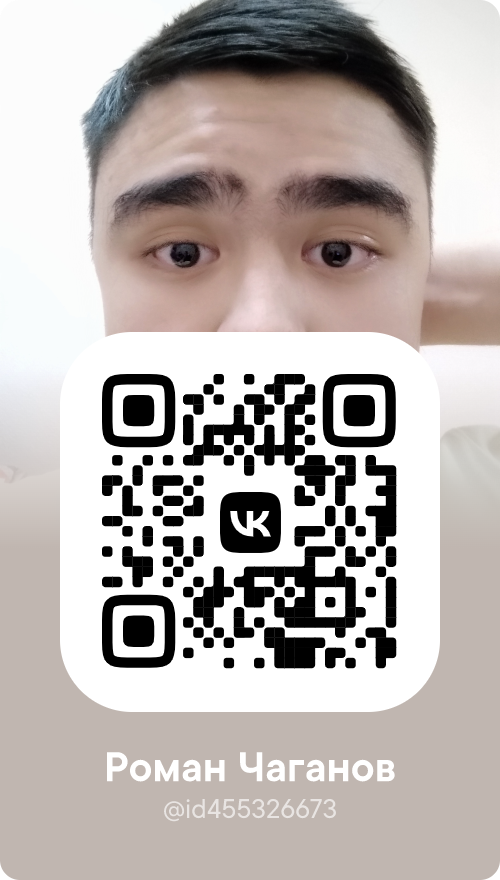 Спасибо за внимание!
Ссылка для скачивания на GitHub:
https://github.com/RomanChaganov/GangBros/releases/tag/1.0